Eiropas Savienības programma “Pilsoņi, Vienlīdzība, Tiesības un Vērtības“ 2021-2027
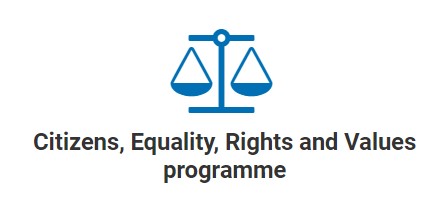 Uzsaukums iesniegt priekšlikumus vienlīdzības veicināšanai un cīņai pret rasismu, ksenofobiju un diskrimināciju, CERV-2023-EQUAL
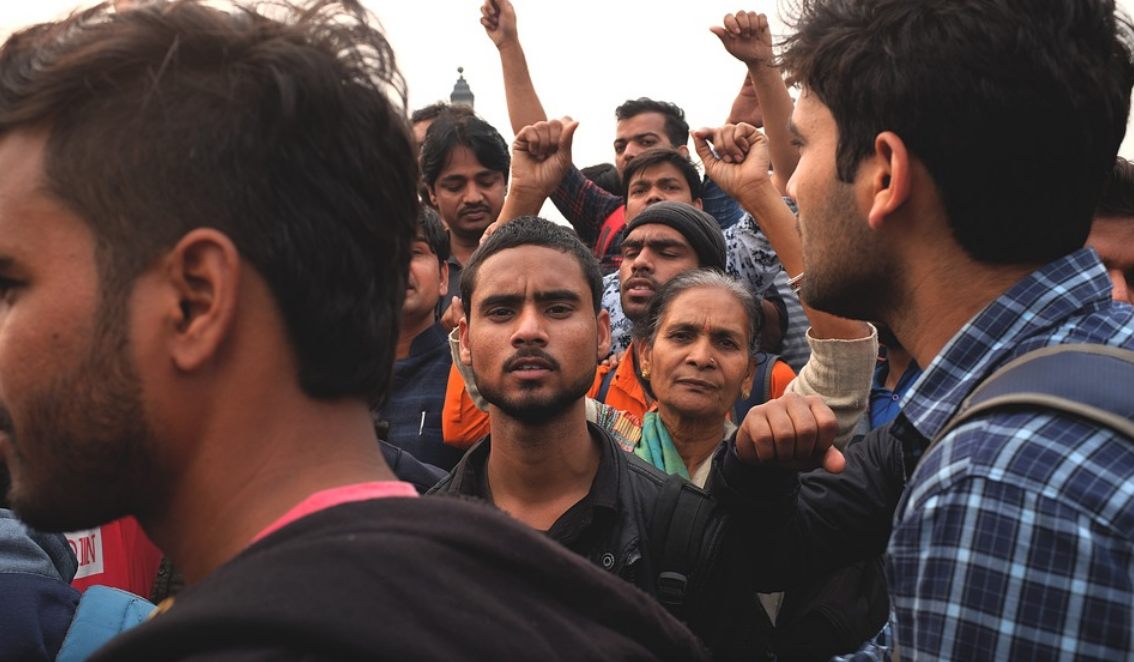 Vadošās organizācijas: dalībvalstu valsts iestādes visos līmeņos, līdztiesības iestādes un pilsoniskās sabiedrības organizācijas. Organizācijai ir jābūt publiskai vai privātai, no ES dalībvalsts vai arī no valsts, kurai noslēgts līgums ar Eiropas Komisiju.
Uzsaukums iesniegt priekšlikumus vienlīdzības veicināšanai un cīņai pret rasismu, ksenofobiju un diskrimināciju, CERV-2023-EQUAL
Projektu iesniegšanas termiņš: 2023. gada 20. jūnijs plkst.17:00 pēc Briseles laika
Informācija par vērtēšanas rezultātiem: 2023.gada novembris
Kopējais uzsaukuma budžets: 20 000 000 EUR.
Minimālā pieprasāmā granta summa ir 100 000 EUR.
Parasti saņem 80% priekšfinansējumu.
Finansējums tiek piešķirts pēc vienotās likmes aprēķina (Lump-sums)
Darbības maksimālais ilgums ir 24 mēneši
Projektu vērtē pēc atbilstības (max.40 punkti), kvalitātes (max.40 punkti) un pēc ietekmes (max.20 punkti)
Fakti par EQUAL uzsaukumu
259 iesniegti projekti
Budžets kopumā – 
12 240 000 EUR
40 apstiprināti projekti
Vidējais pieprasītais projekta finansējums – 
371 000 EUR
Vidējais partneru skaits projektā – 5
Panākumu līmenis
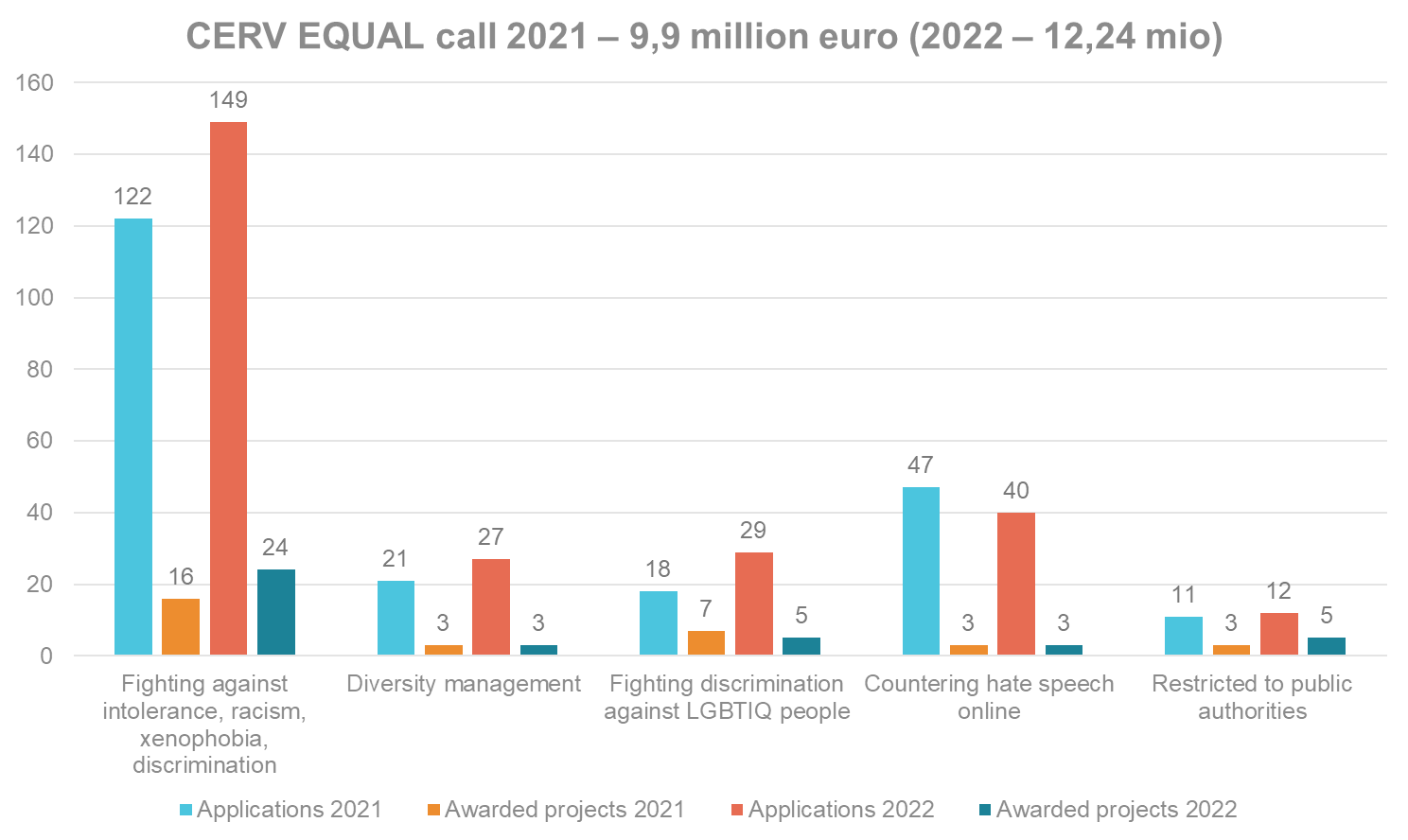 EQUAL 2021
27% panākumu līmenis
EQUAL 2022
42 % panākumu līmenis
Uzsaukums iesniegt priekšlikumus vienlīdzības veicināšanai un cīņai pret rasismu, ksenofobiju un diskrimināciju
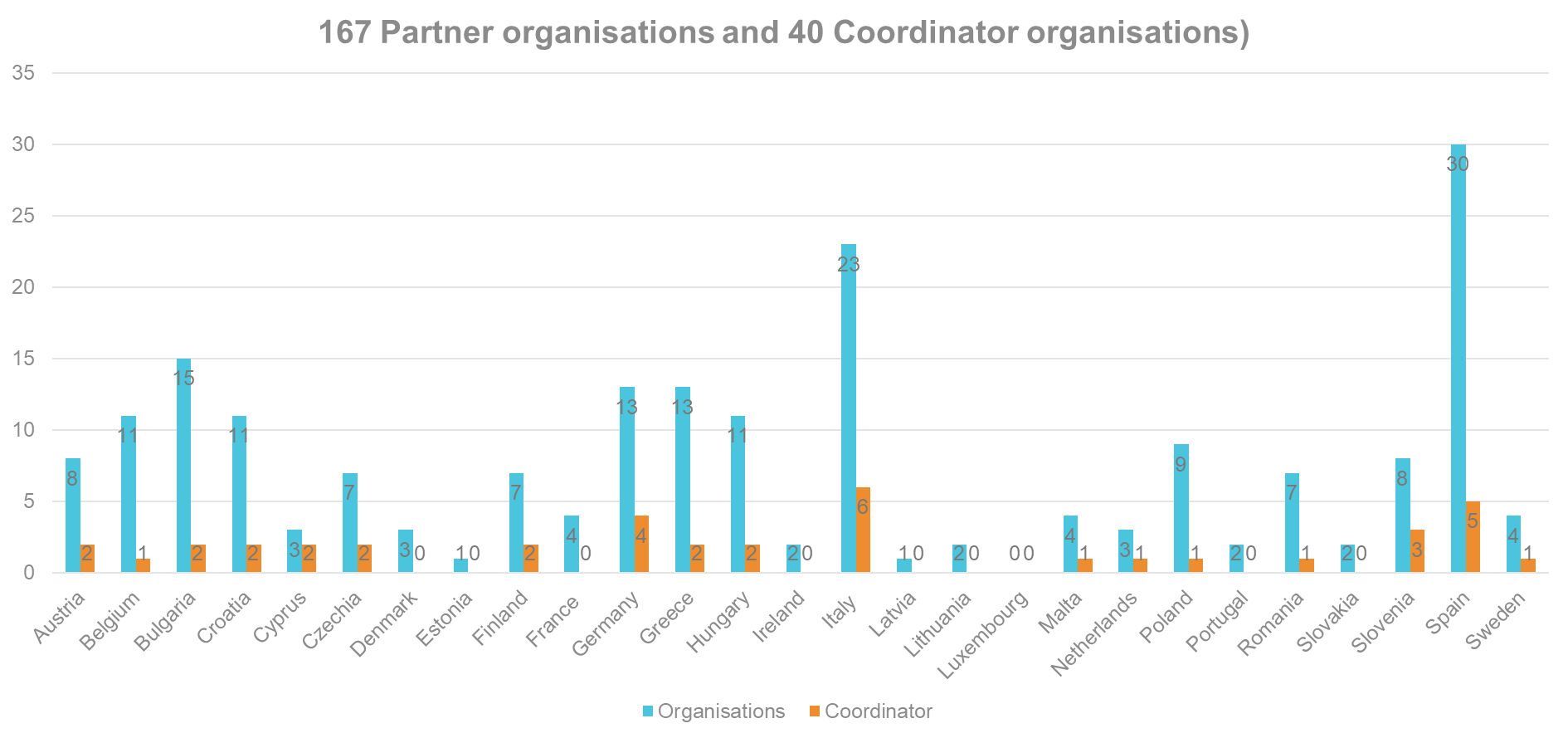 Uzsaukums pilsētu sadraudzībai Town Twinning, CERV-2023-CITIZENS-TOWN-TT
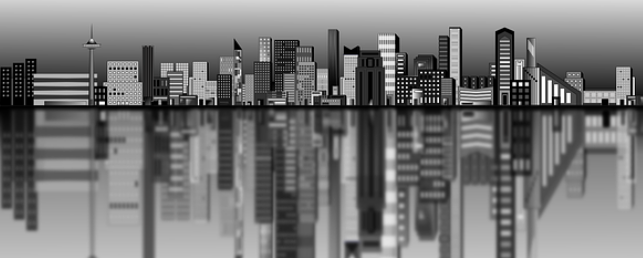 Uzsaukums pilsētu sadraudzībai Town Twinning, CERV-2023-CITIZENS-TOWN-TT
Iesniegšanas pēdējais termiņš: 2023.gada 20.septembris plkst.17.00 (CET)
Informācija par vērtēšanas rezultātiem: 2024.gada februāris
Projektu vērtē pēc atbilstības (max.40 punkti), kvalitātes (max.40 punkti) un pēc ietekmes (max.20 punkti)
Kopējais uzsaukuma budžets: 4 000 000 EUR.
Nesaņem priekšfinansējumu.
Finansējums tiek piešķirts pēc vienotās likmes aprēķina (Lump-sums)
Pieteikumu iesniedzēji:  Organizācijai ir jābūt publiskai vai privātai bezpeļņas iestādei (pilsētas, pašvaldības vai bezpeļņas organizācijas, kuras pārstāv pašvaldības), tai jābūt no ES dalībvalsts vai arī no valsts, kurai noslēgts līgums ar Eiropas Komisiju. Aktivitātēm jānotiek atbilstīgajās valstī, kura ir projektā, kā arī kopā jābūt 2 iesaistītajiem partneriem, no kuriem 1 ir jābūt dibinātam Eiropas Savienībā. Kopā jābūt 50 dalībniekiem, no kuriem 25 ir uzaicinātie dalībnieki.
Darbības maksimālais ilgums ir 6-12 mēneši
Uzsaukums pilsētu sadraudzībai Town Twinning, CERV-2023-CITIZENS-TOWN-TT
Tiks atbalstītas šādas prioritātes:
ES ir balstīta uz solidaritāti: solidaritāti starp tās iedzīvotājiem, solidaritāti starp dalībvalstu robežām un solidaritāti, izmantojot atbalsta pasākumus iekšpus un ārpus ES. Solidaritāte ir kopīga vērtība, kas rada kohēziju un reaģē uz sabiedrības izaicinājumiem. Pilsētu sadraudzības projekti palīdzēs pārvarēt aizspriedumus nacionālajā uztverē, veicinot savstarpēju sapratni, veidojot forumus, kuros konstruktīvā veidā apspriest kopīgus risinājumus. To mērķim vajadzētu būt izpratnes veicināšanai par to, cik svarīgi ir stiprināt Eiropas integrācijas procesu, kas balstīts uz solidaritāti un ES vērtībām;
Pilsētu sadraudzības projekti dos iedzīvotājiem iespēju izteikties, kāda veida Eiropu viņi vēlas. Pilsētas sadraudzības aicinājuma ietvaros atbalstītajām debatēm jābalstās uz ES konkrētajiem sasniegumiem un mācībām, kas gūtas no vēstures un no Eiropas integrācijas. Tiem arī jāatspoguļo pašreizējās tendences un jādod dalībniekiem iespēju apstrīdēt eiroskepticismu un ieteikt iespējamās darbības, ko ES varētu izmantot, lai veicinātu piederības sajūtu Eiropai un palielinātu izpratni par ES priekšrocībām un stiprinātu ES sociālo un politisko kohēziju.
Pilsētu sadraudzības uzsaukums 2022 – iesniegšanas informācija
Iesniegšanas termiņš 2022.gada 24.marts
Pieejamais budžets 4.500.000 €
183 iesniegti pieteikumi (vidējais pieprasītais budžets vienam pieteikumam - 4.459.706 €) 
17 valstis tika pārstāvētas kā pieteikuma iesniedzēji: visvairāk no SK (49); IT (31); RO (22).
29 countries tika pārstāvētas kā asociētie partneri (iekļaujot Albāniju, Bosniju, Serbiju, Ukrainu)
Iesniegtie pieteikumi un pieteikumi, kuri uzaicināti uz līguma parakstīšanu
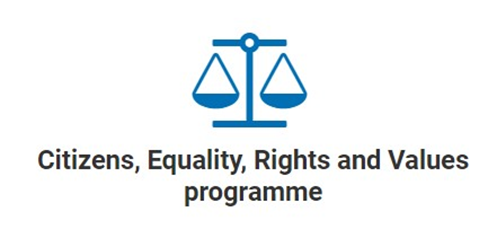 ES fondu departaments
 ES kultūras kontaktpunkta nodaļa
E-pasts: cerv@km.gov.lv 
 Tālr. (+371) 25784725, (+371) 25784719